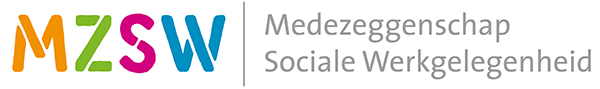 IBN de film
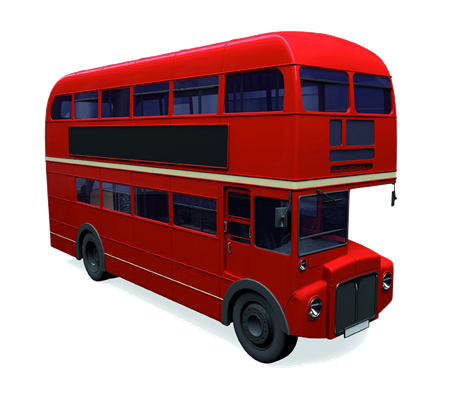 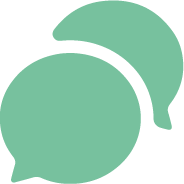 Op reis naar een
nieuwe vorm van medezeggenschap
Nieuw logo medezeggenschap
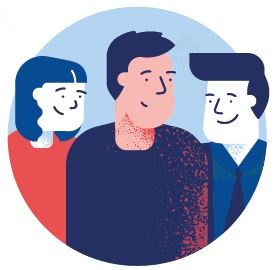 4
Wat gaan we doen?
Welkom door Rob van Well - voorzitter OR, Fanny Bikmaz – vice voorzitter OR en Harriët Mertens - ambtelijk secretaris 
Hoe is het allemaal verlopen; een overzicht in de tijd
Wat heeft ons dat opgeleverd? Een uitbreiding van de structuur en een bredere dialoog
Waar willen we naar toe? Denkrichting
Terugblik eerste casus over verzuim
Waarom is medezeggenschap belangrijk?
Doe mee!
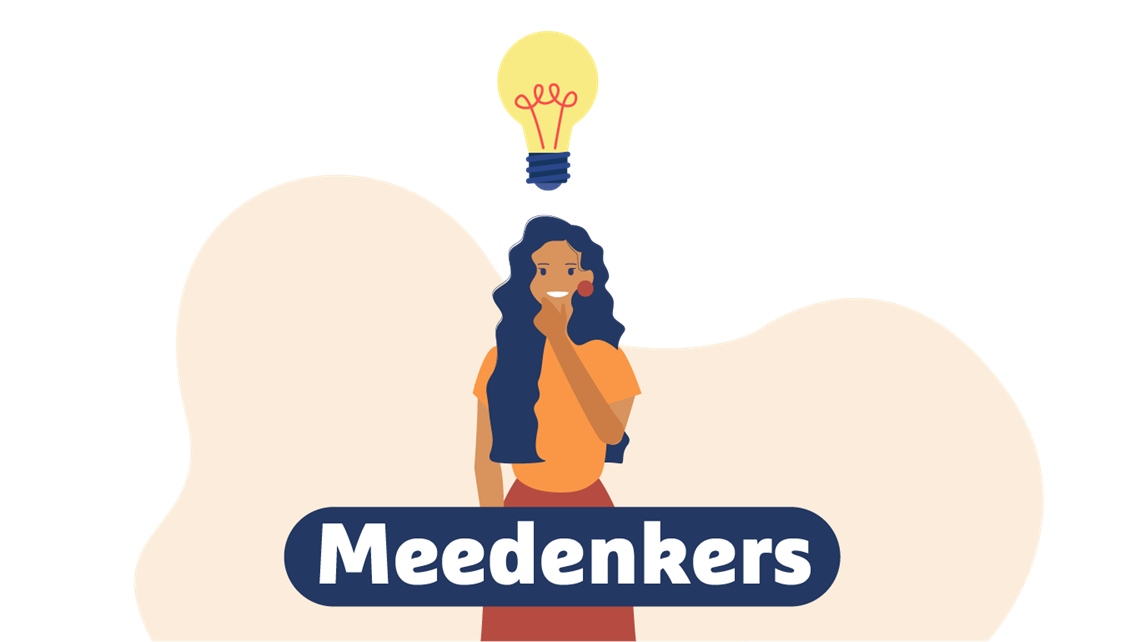 5
Algemeen – Tijdlijn project
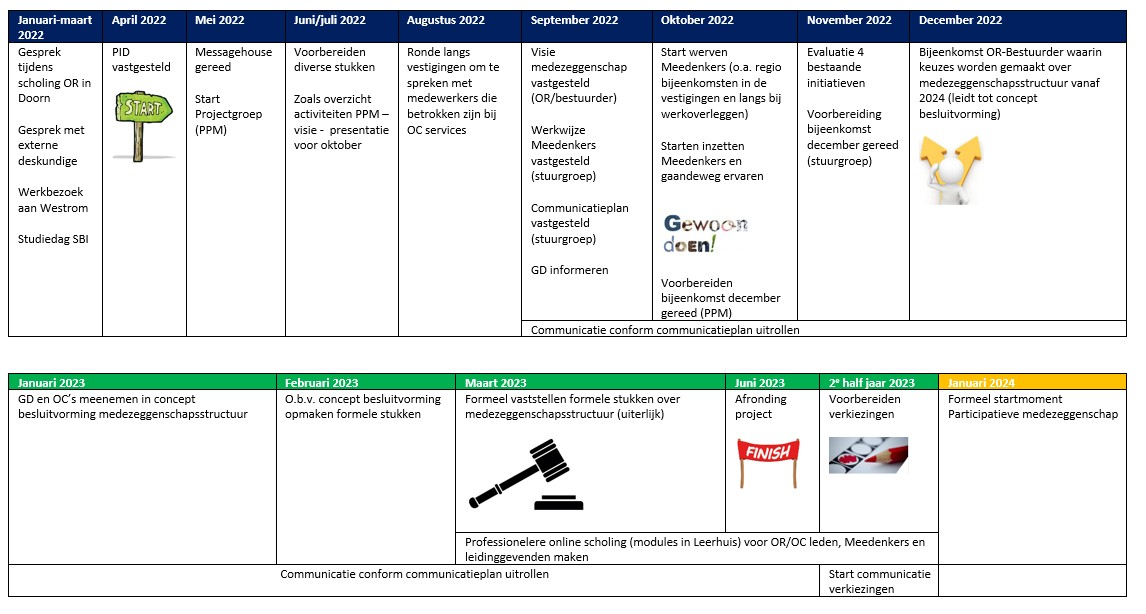 6
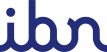 Filmpje meedenkers
Huidige vorm van medezeggenschap IBN
8
Organogram Ondernemingsraad IBN 2024
9
Waar willen we naar toe; denkrichting
We willen een platform zijn voor alle medewerkers met een kern OR en kern OC’s, zonder dat de juridische positie verandert
Een sterke OR en sterke Onderdeelcommissies door actieve betrokkenheid van meer medewerkers 
Het mogelijk maken om het voeren van het goede gesprek voor alle medewerkers in de organisatie
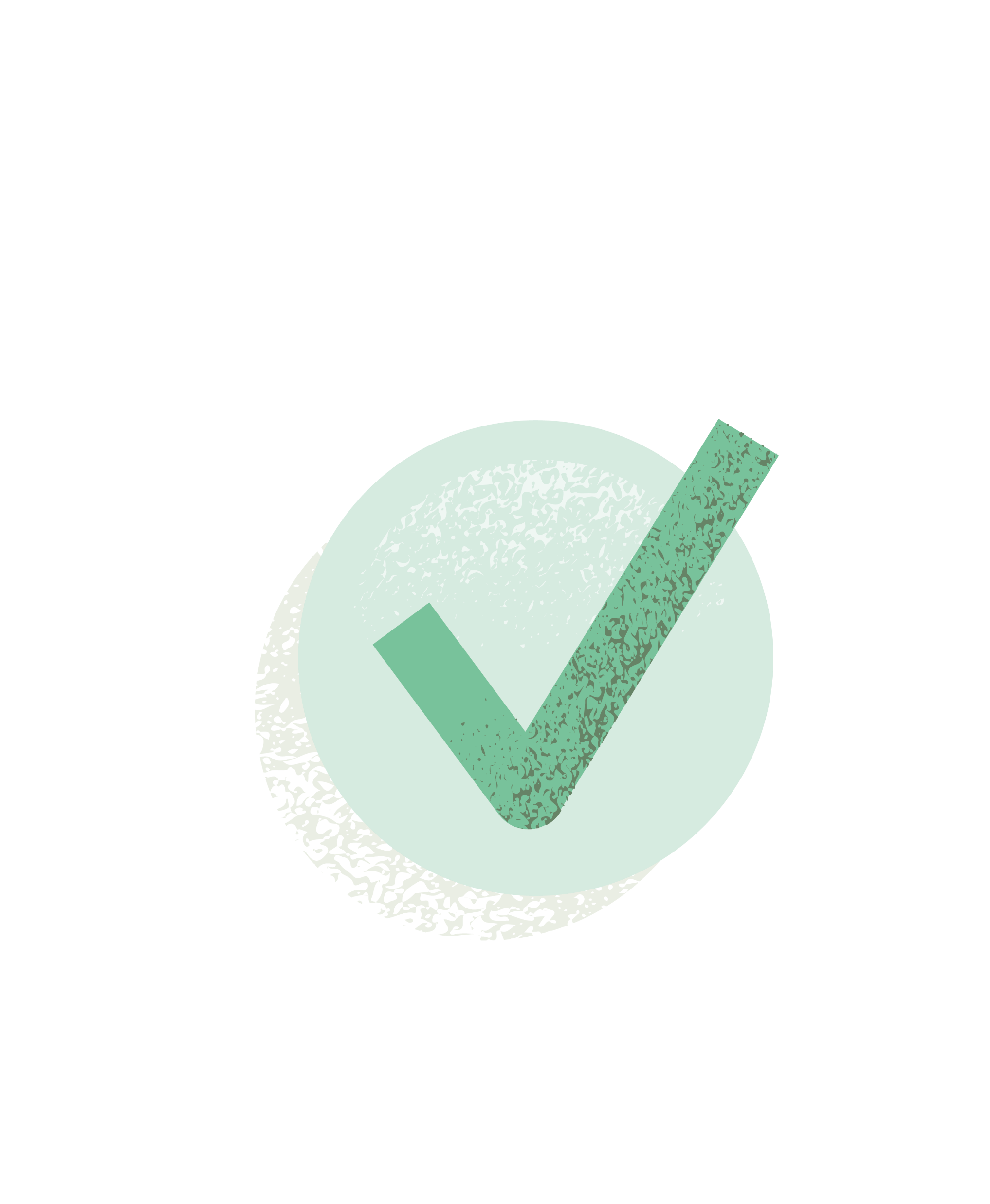 10
Terugblik protocol en procedure verzuim
Informatie is opgehaald bij de Meedenkers op verschillende plekken
Informatie is in een kort verslag gedeeld
De inbreng van de Meedenkers is meegenomen in de instemmingsbrief van de OR aan de bestuurder
Bestuurder bevestigd in zijn besluit dat communicatie, en dus het voeren van het goede gesprek, en een goede verstandhouding tussen leidinggevende en medewerker doorslaggevend zijn in het terugdringen van verzuim.
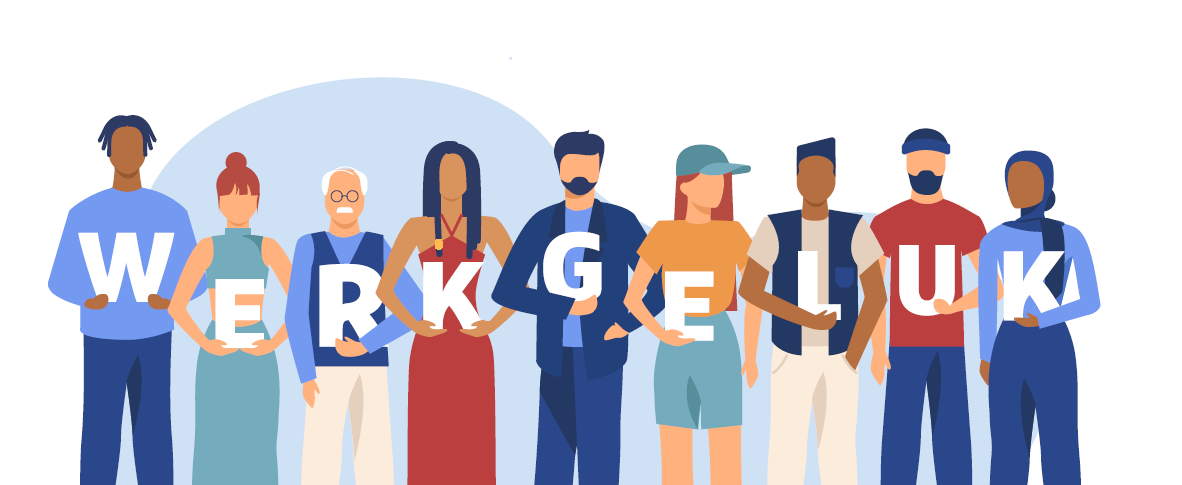 11
Waarom is medezeggenschap belangrijk?
Past bij onze kernwaarden: verbindend en volwaardig
Draagt bij aan een goede besluitvorming van de directie 
Zorgt voor draagvlak van deze besluitvorming
Vanuit goed werkgeverschap: het is belangrijkdat medewerkers laagdrempelig betrokken zijn 
OR is wettelijk verplicht
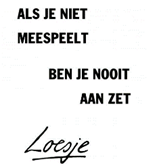 12
En wat vind jij belangrijk in de medezeggenschap?
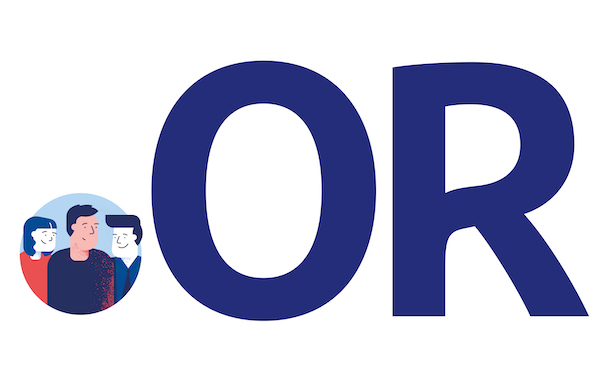 13